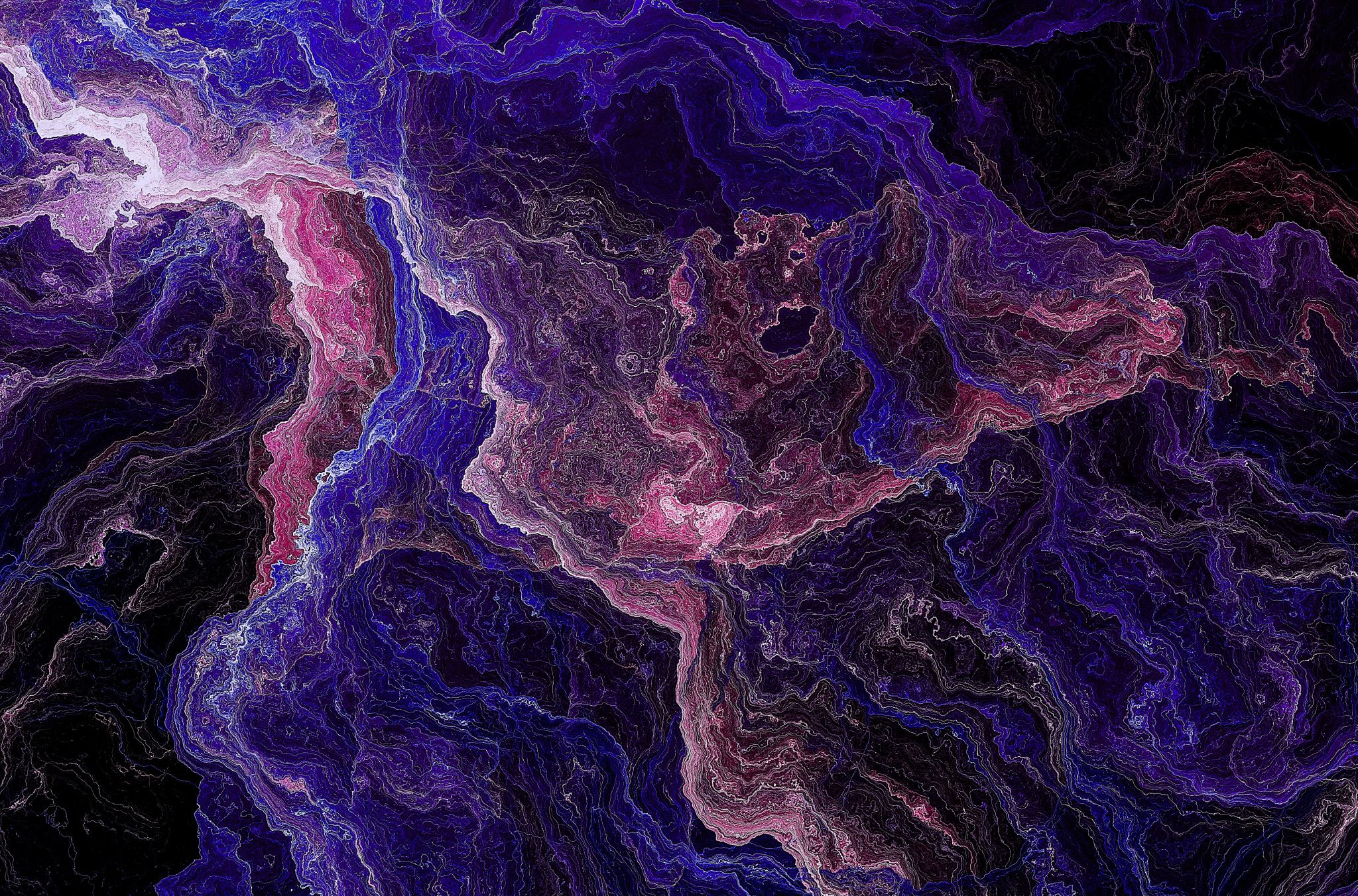 НАЦИОНАЛЬНОЕ СВОЕОБРАЗИЕ ФРАЗЕОЛОГИИ
Лекция
Большинство исследователей (Ларин Б.А., 1956; Бабкин A.M., 1970; Мокиенко В.М., 1982) отмечает национальное своеобразие  фразеологии, однако вместе с тем они считают «принципиально неверными» (Долгополов Ю.А., 1973) утверждения национальной исключительности фразеологии. Поэтому нельзя считать справедливым утверждение A.A. Реформатского (Реформатский A.A., 1967, с. 123—124) о том, что «так как лексикализованные сочетания по своему происхождению тесно связаны с условиями места и времени, с каким-либо данным случаем, то они в каждом языке индивидуальны и своеобразны». По мнению А.Д. Райхпггейна (Райхштейн А. Д., 1980, с. 10), это противоречит «объективности самого фактора сопоставимости как отдельных разноязычных ФЕ, так и целых разноязычных фразеологических систем».
Ю.П. Солодуб (Солодуб Ю.П., 1985, с. 36) считает, что национальное своеобразие фразеологии проявляется:- в значении ФЕ,- в образной репрезентации этого значения,- в грамматических моделях построения ФЕ,- в лексическом составе ФЕ.
Исследователи выделяют следующие признаки ФЕ, характерные для разных языков:1) семантическая неделимость при структурной раздельнооформленносги (Виноградов В.В., 1946, 1947; Шанский Н.М., 1969; Николенко Л.В., 1976; Жуков В.П., 1978; Кунин A.B., 1972),2) деривационная связанность целостного значения с первоначальной семантикой компонентов (Шмелев Д.Н., 1973; Чернышева И.И., 1970),3) образность как следствие смысловой двуплановости (Потебня A.A., 1905; Виноградов В.В., 1946; Гак В.Г., 1966; Федоров А.И., 1969; Назарян А.Г., 1976; Череданцева Т.З., 1977; Мокиенко В.М., 1980), что создает высокий коннотативный потенциал этой языковой единицы (Томилина E.H., Чернышева И.И., 1970).
Сразу отмечаем, что за пределами анализа остаются семантически делимые сочетания слов:1) фразеологические сочетания, в которых трансформирован только один компонент (розовые мечты - «идиллические мечты»),2) устойчивые сочетания аналитической структуры (дать совет),3) устойчивые семантически не трансформированные сочетания (предводитель дворянства, статский советник и т. д.).
По степени сходства фразеологических образов типологически идентичные ФЕ неоднозначны: от полного тождества (совпадения) образов до отдаленного сходства, которое поддерживается единством логико-семиотической мотивации различных ФЕ. Т.е. типологически идентичные фразеологизмы представлены тремя разновидностями:1) МФЭ (МФЭ-I, МФЭ-П, МФЭ-Ш, МФЭ-11-III);2) МФС-1 (Межъязыковые фразео-семантические соответствия 1-й степени сходства), МФС-1;3) МФС-П (межъязыковые фразео-семантические соответствия 2-й степени сходства),! МФС-П.МФС характеризуются совпадением плана содержания и различаются планом выражения.МФС-1 - это фразеологизмы разных языков, совпадающие по своей семантике и стилистической окраске, а также характеризуемые большой близостью образов (русск. с глазу на глаз - нем. unter vier Augen (букв, при четырех глазах) - «только вдвоем, наедине с кем-либо».МФС-П - это фразеологизмы, связанные между собой как различные образные реализации общей фразообразовательной модели, т.е. объединяемые прежде всего логико-семиотической формой реализации модели и весьма отдаленным образным сходством. (Ср. фразеологизмы, построенные по модели «то, что является еще более бесполезным, чем самая бесполезная вещь» —» «что-либо, не заслуживающие никакого внимания, что-либо совершенно ненужное»: русск. выеденного яйца не стоит - нем. (das) ist keine faule Bohne wert (букв, не стоит гнилого боба).
Национально своеобразными могут быть фразеологизмы, формирующиеся на основе различных верований, народных обычаев и обрядов.С помощью фразеологизмов можно описать почти весь мир:1. Многочисленные оттенки чувств и состояний человека;2. Отношение человека к объектам мира;3. Характеристику человека;4. Поведение человека в обществе.
Во фразеологии разных языков много общего, так как фразеология отражает общечеловеческие понятия и взгляд на мир. Это сходство проявляется и в оформлении фразеологических сочетаний. Например: плясать под чужую дудку (рус.) - кешк кубызына бию (плясать под чужой кубыз, тат.); сравните русские и казахские фразеологизмы: навострить уши – құлағын көтеру (поднять уши), ломать голову – бас қатыру (голову ломать), задирать нос – мұрнын көтеру (нос поднять).
Но большинство фразеологизмов каждого языка отличаются своей национальной спецификой. Это различие проявляется в оттенках значения фразеологизма, его национальной образности, в лексическом составе. Родиться в рубашке/ сорочке (рус.); родиться в чепчике (фр.).Ехать в Тулу со своим самоваром (рус.); урманга утын тияп барыу (ехать в лес с дровами, тат.).Делать из мухи слона (рус.). Делать гору из ничего (фр.) Делать гору из кротовой кучки (англ.). Түймедейді түйедей ету (каз.)Сесть в калошу. Сесть в лужу (рус.) Встать в грязь. (англ.) Сидеть в чернилах (нем.). Дождь льет как из ведра. (рус.); Дождь идет кошками и собаками (англ.); Дождь как корова писает (фр.)
На самом формировании фразеологизмов, т.е. в отборе образов прослеживается их связь с культурно-национальными стереотипами и эталонами. Эта информация затем как бы воскрешается в коннотациях, которые отображают связь ассоциативно-образного основания с культурой (эталонами, символами, стереотипами). Естественно, что наиболее интересными для нас в плане выявления культурно-национальной специфики являются именно эти фразеологизмы, ибо они имеют культурно-обусловленные причины либо культурно-значимые следствия.